Electric School Bus Network
National Forum
February 12, 2025
Forum Agenda
01.
Intro to the Electric School Bus Network
February 12, 2025
Industry Updates
02.
03.
Q&A
04.
Summary and Closing
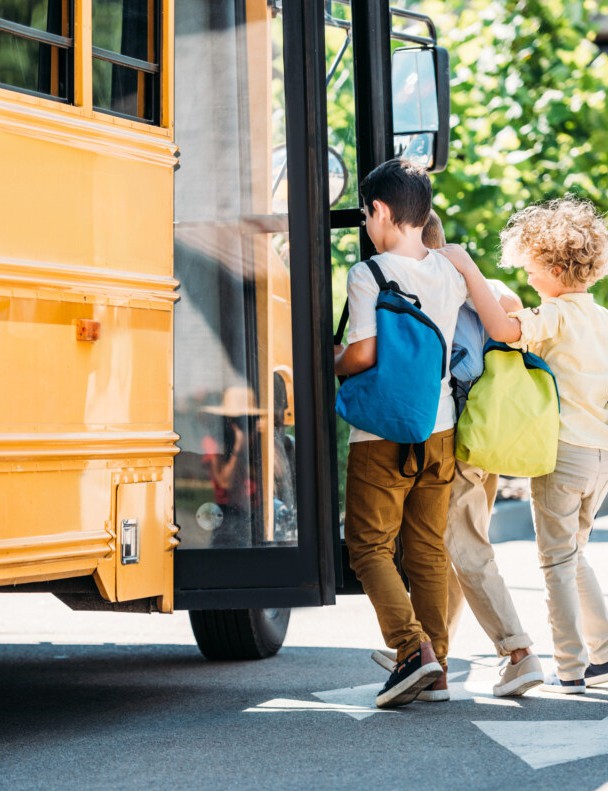 Electric School Bus Network
The Electric School Bus Network accelerates nationwide school bus fleet electrification through peer-to-peer networking and dialogue-driven forum meetings for school districts, advocacy organizations, government organizations, and industry representatives. The ESB Network provides access to educational tools, resources, and subject matter experts to help support the electric school bus fleet transition.
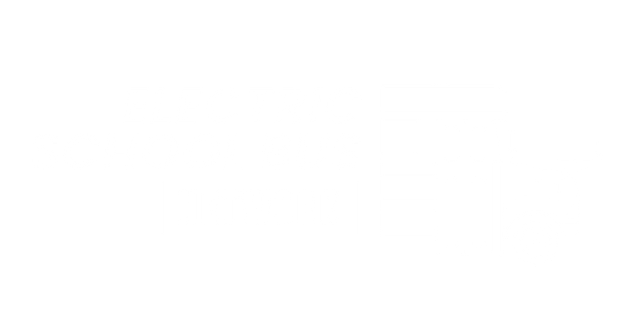 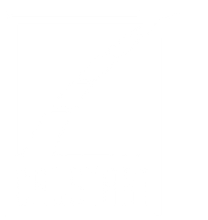 Meet the ESB Team
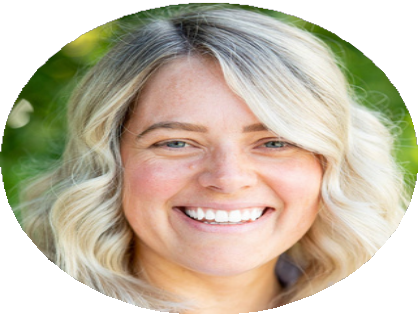 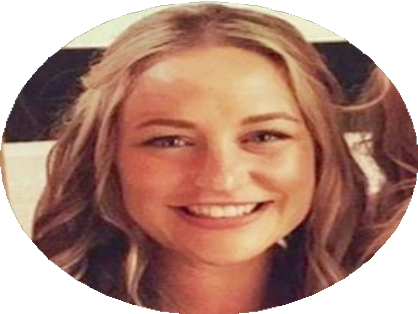 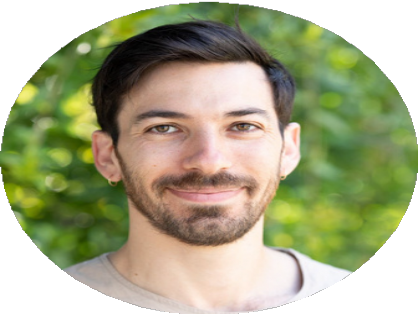 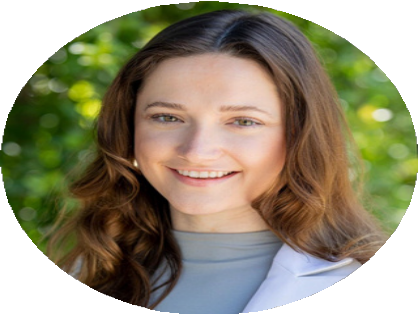 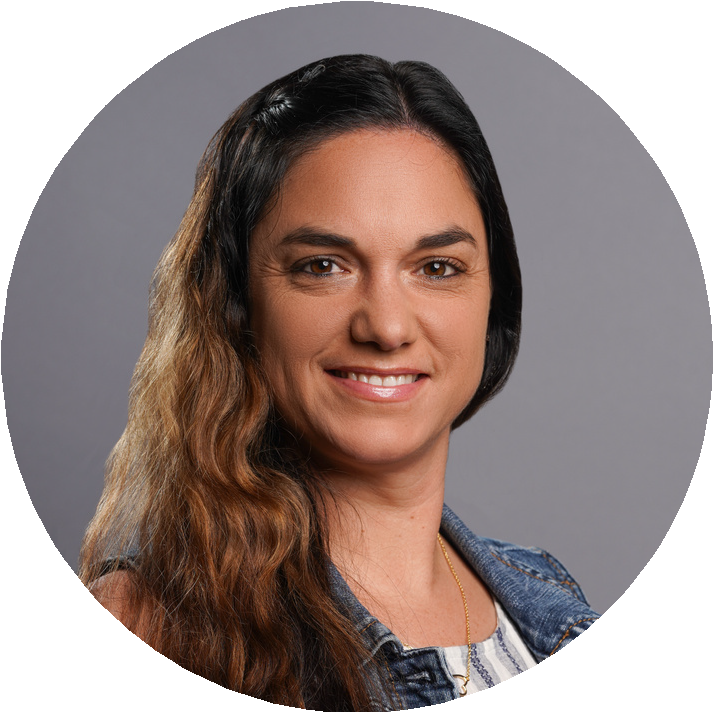 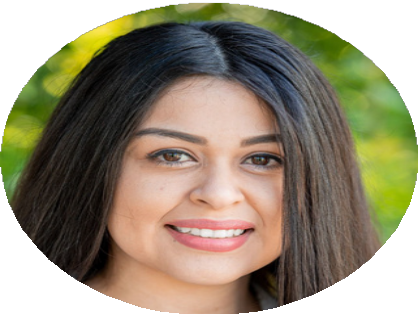 Rachel Chard
Deputy Director
Michelle Hanson
Program Manager
Ian Fried
Lead Project Manager
Alise Crippen
Lead Project Manager
Chrystal Ales
Project Manager
Emily Gasca
Project Manager
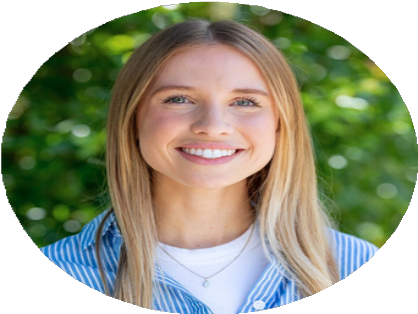 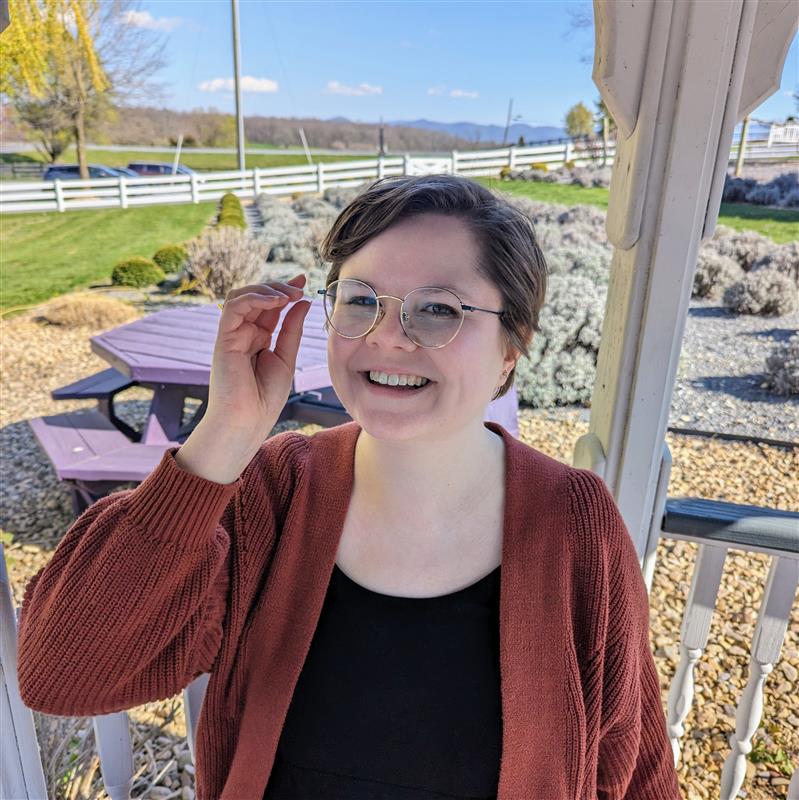 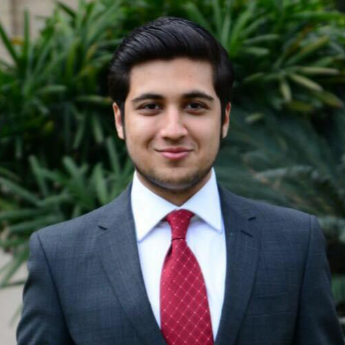 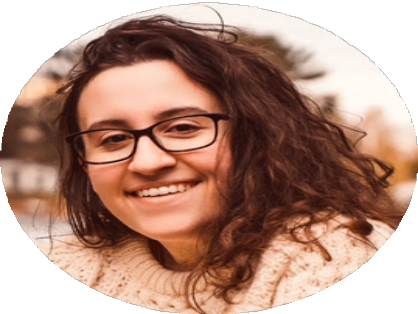 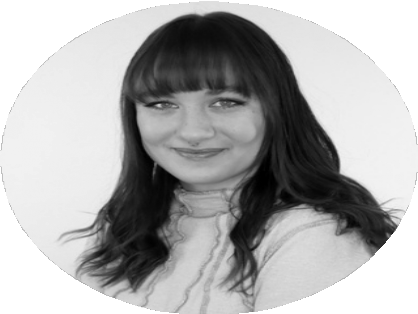 Sarah Stalcup-Jones
Project Manager
Liza Walsh
Project Manager
Ibraheem Ameer
Project Manager
Katelyn Tomaszewski
Project Manager
Skyler Potocek
Project Manager
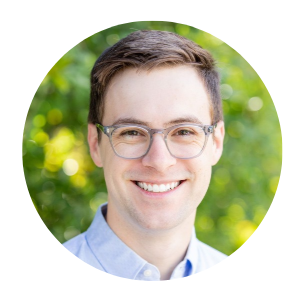 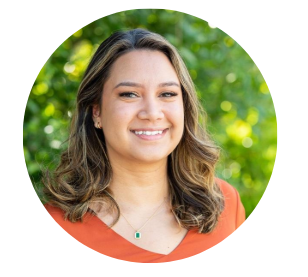 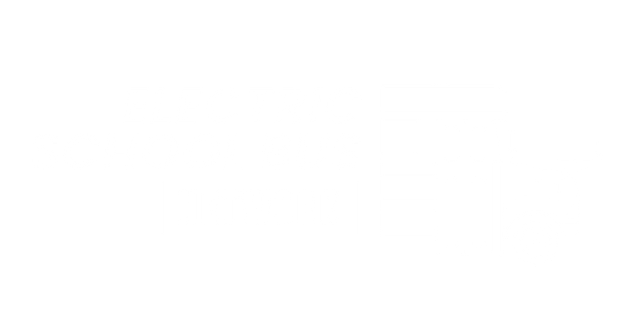 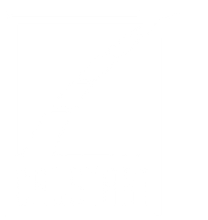 Alberto Santos-Davidson
Project Manager
Paige Seles
Project Manager
Electric School Bus Network Forum Meetings
Forum meetings are not webinars - they are ongoing discussions where participation is encouraged
Goal: Ease the transition to electrify school bus fleets nationwide
Facilitate conversations
Provide up-to-date information
Independent/Third Party Partner
Ice Breaker: How is the cold winter weather impacting your fleet operations?
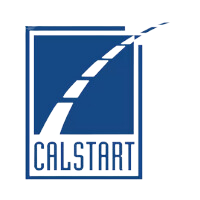 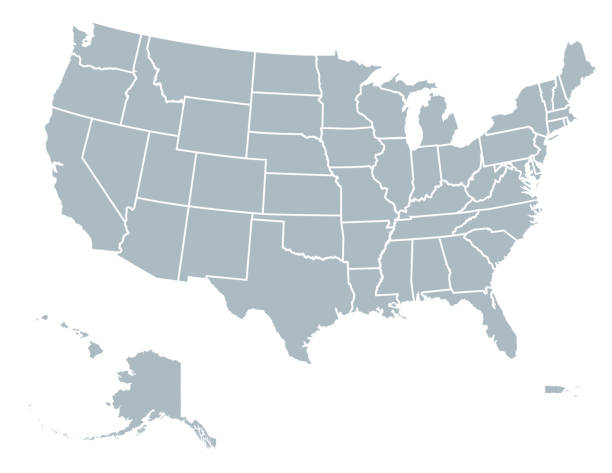 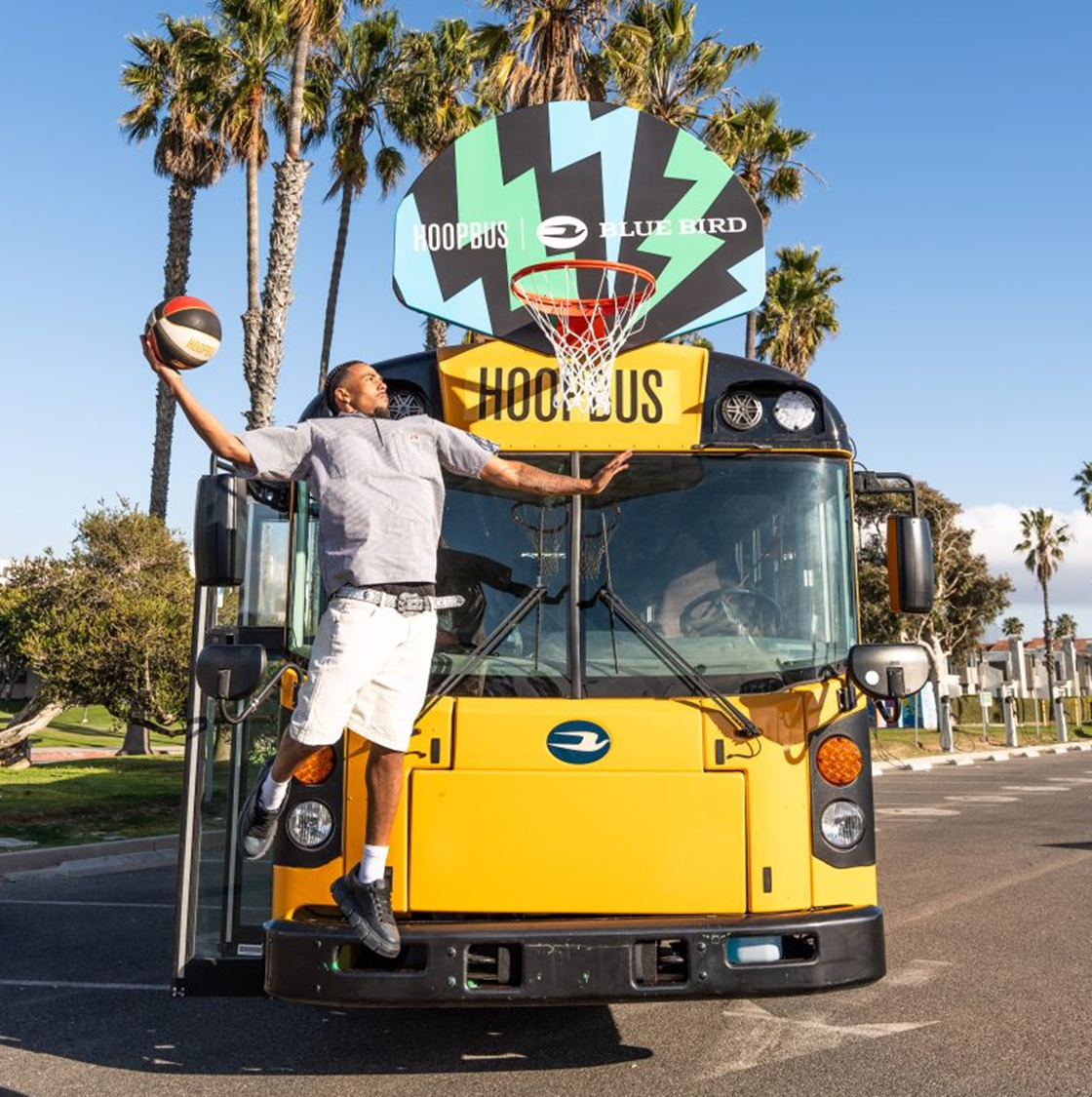 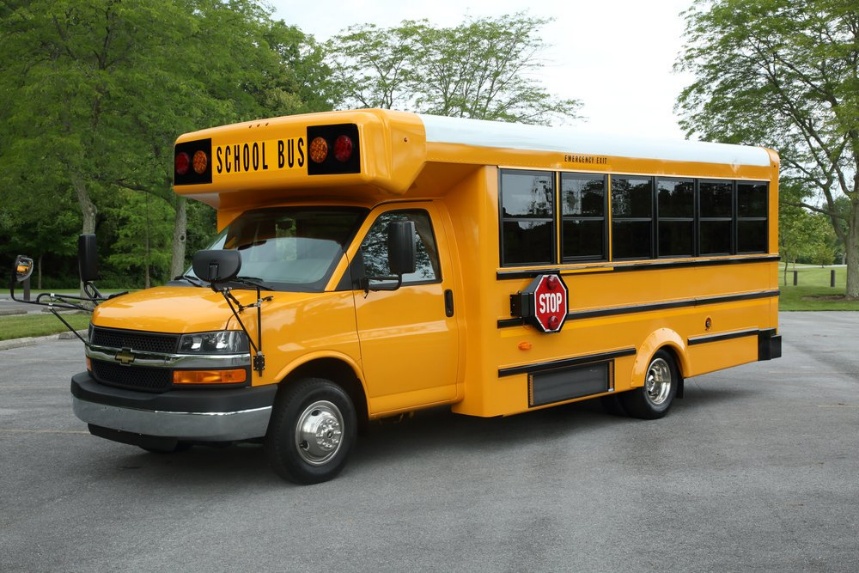 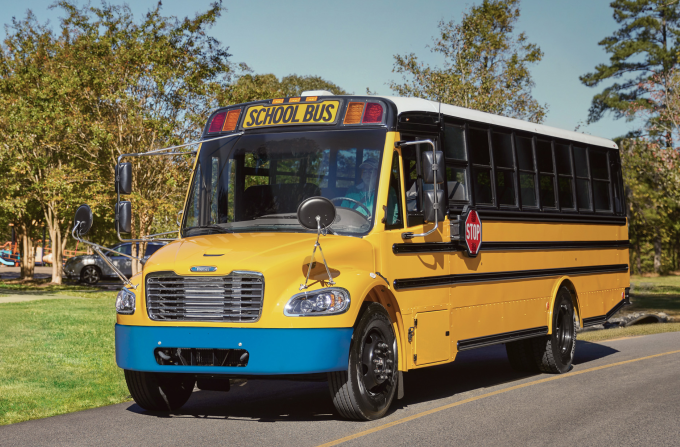 calstart.org
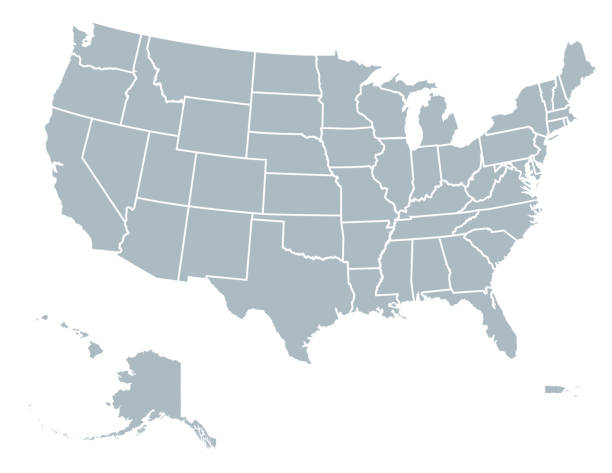 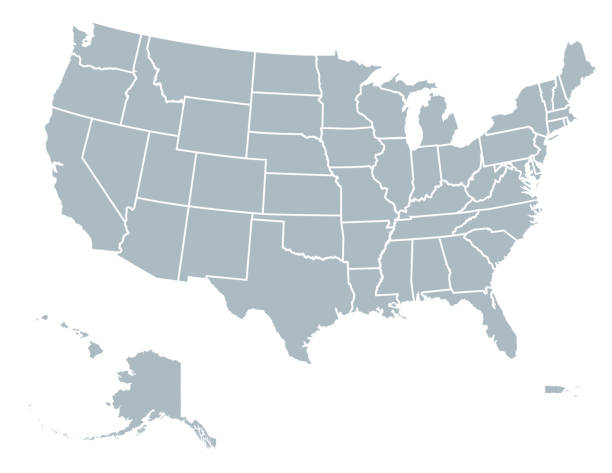 Industry Updates
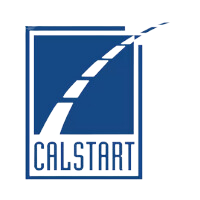 New Thomas Built Jouley, Gen 2, Announced
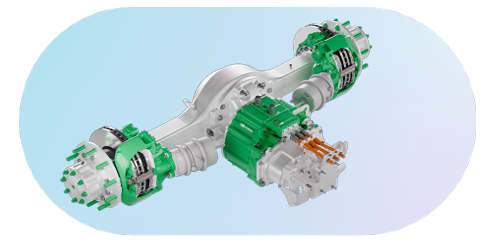 Thomas Built Buses Saf-T-Liner C2 Jouley Gen 2
With an Accelera 14Xe eAxle by Cummins to enhance efficiency
800-volt Proterra battery
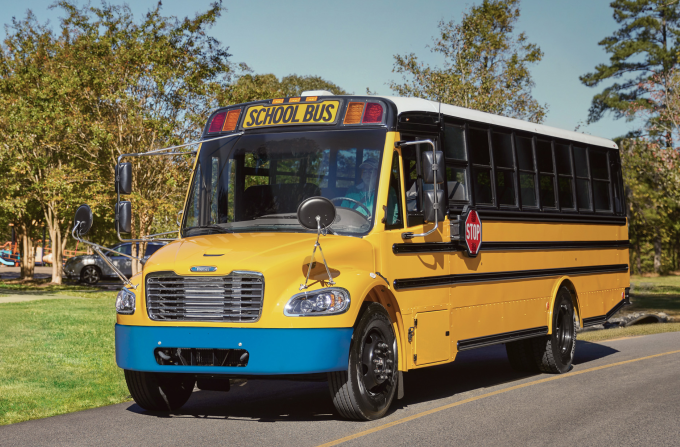 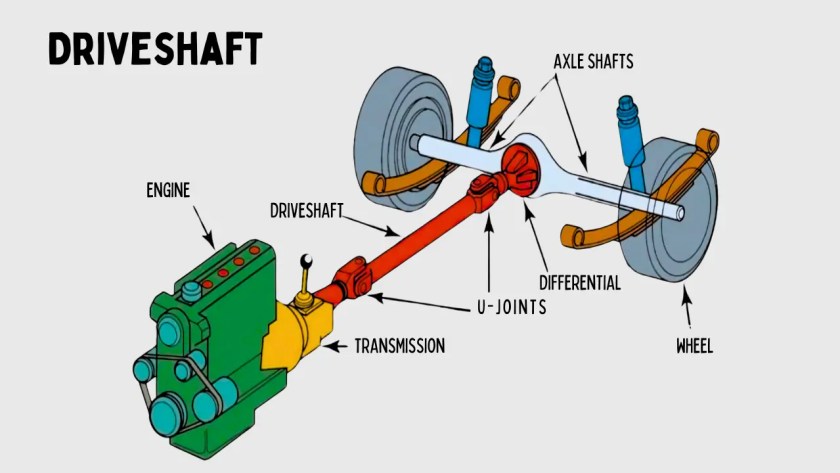 calstart.org
[Speaker Notes: https://thomasbuiltbuses.com/school-buses/saf-t-liner-c2-jouley-gen-2/#videoplay/0/
High Point, NC]
Endera Scores Major Investments
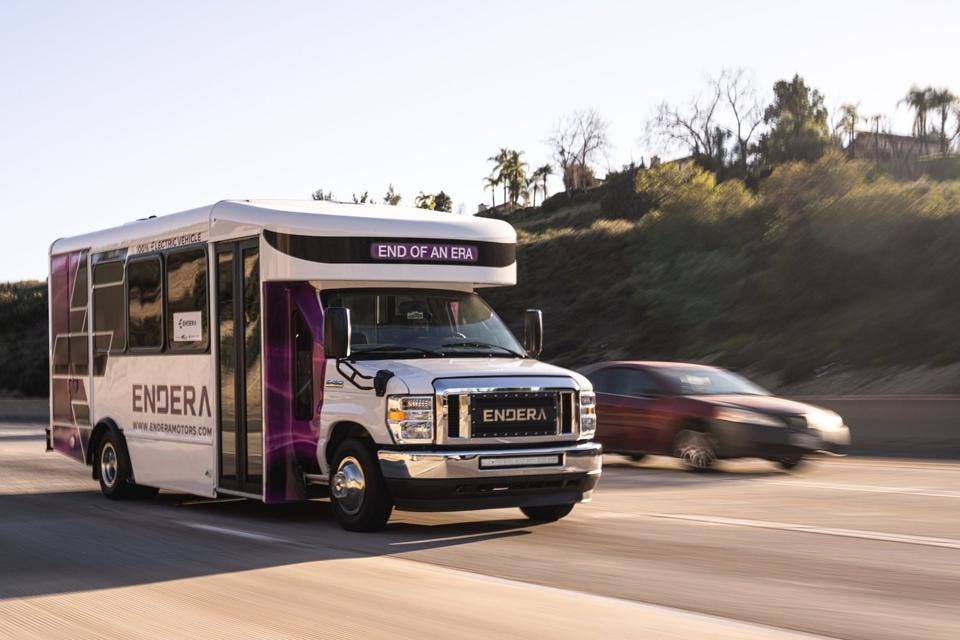 Announced February 11th
Producing class 4 electric shuttles and school buses in the U.S.
Expect to expand their Ohio factory's production capacity and workforce
calstart.org
[Speaker Notes: https://thomasbuiltbuses.com/school-buses/saf-t-liner-c2-jouley-gen-2/#videoplay/0/
High Point, NC]
State Funding
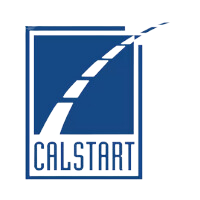 Maryland Electric School Bus Grant Program
Update announced January 22
$17 million for grants to purchase and lease electric school buses to serve Maryland public school students in 2025
Grants will cover up to 120% of the incremental cost of eligible vehicles, with additional funding for charging infrastructure (cap of 30% of the total project funding request), and other associated costs.
Applications are due March 17th, 2025 at 3 PM EST
[Speaker Notes: https://dep.nj.gov/newsrel/25_p007/]
Michigan SEC 74 Clean School Bus Grant Round #3
Open Nov 4, 2024 – May 2, 2025
$125 million grant program
Diesel replacement program (scrappage required)
Up to 70% of cost of ESB, charging station and infrastructure
High-need districts eligible for up to 90%
calstart.org
[Speaker Notes: https://dep.nj.gov/newsrel/25_p007/]
New Jersey RGGI
Announced February 7
$35M in RGGI cap-and-trade funds
Replacing diesel shuttles, transit, school bus, and truck fleets
Electric School Bus Grant Program TBA this spring (per press release)
calstart.org
[Speaker Notes: https://dep.nj.gov/newsrel/25_p007/]
New York School Bus Incentive Program
The New York State Legislature mandates that all school buses purchased after 2027 must be electric
Provides $500 million to support the transition to ESBs
Funding for ESBs and charging infrastructure
Awarded on first-come, first-served basis
Bonus voucher funding available for priority districts, ICE school bus scrappage, V2G add-on, wheelchair add-ons and fleets that complete approved fleet transition plans
calstart.org
[Speaker Notes: https://dep.nj.gov/newsrel/25_p007/]
Texas Volkswagen Environmental Mitigation Program
Grants to replace or repower eligible diesel-fueled vehicles with all-electric models (including support for necessary charging infrastructure)
Government-owned projects may receive up to 100% of eligible costs 
Non-government-owned projects eligible for up to 75% of eligible costs
Grants awarded on a first-come, first-served basis. Applications due August 31, 2025 at 5:00 p.m. CST unless the program is closed early due to demand.
calstart.org
[Speaker Notes: https://dep.nj.gov/newsrel/25_p007/]
Utah Clean Fleet Program
Diesel replacement program (scrappage required)
Reimbursement of up to 45% of the cost of new all-electric school bus and charging equipment (including installation)
Buses must operate in the following counties to be eligible: Box Elder, Cache, Davis, Duchesne, Salt Lake, Tooele, Uintah, Utah, and Weber
calstart.org
[Speaker Notes: https://dep.nj.gov/newsrel/25_p007/]
Wyoming DEQ 2025 School Bus Program
Announced January 16
Providing $1M+ 
Diesel replacement program (scrappage required)
Reimbursement for up to 25% of the final purchase price of the vehicle
calstart.org
[Speaker Notes: https://deq.wyoming.gov/2025/01/deq-2025-school-bus-replacement-program-is-now-open/]
Other Updates
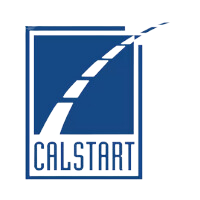 New Mexico & GreenPower MOU
Announced January 30
Signed MOU to appropriate $5M for pilot program and bus service facility
The state will pursue additional $15M for purchasing additional school buses
Beginning in 2025-2026 timeframe
calstart.org
[Speaker Notes: https://stnonline.com/news/greenpower-new-mexico-to-partner-on-electric-school-bus-pilot-program/]
New Mexico Cont.
Feb 6 bill passed through first committee to give NM school districts choice of replacing diesel school buses with zero emission alternatives
Would require Public Education Department to provide funding
calstart.org
[Speaker Notes: https://www.yahoo.com/news/bill-making-electric-school-buses-231117385.html?guccounter=1&guce_referrer=aHR0cHM6Ly93d3cuZ29vZ2xlLmNvbS8&guce_referrer_sig=AQAAACj5nexXZboBxyBUhjHLGO7pltOOdt_G4TZYeJIYhG2ACN2NsGt0pIXWQRmC5YiENFanig7tf1tfoQoIYlqzQuy3NdXFAHGLrwNR1hOoq0s_XxBH4FS5IsTEvL2GoSjW2RsCR9hTiK3o8yA0zJQtQWh75QMbaPvZy_sLmAwnKA0G]
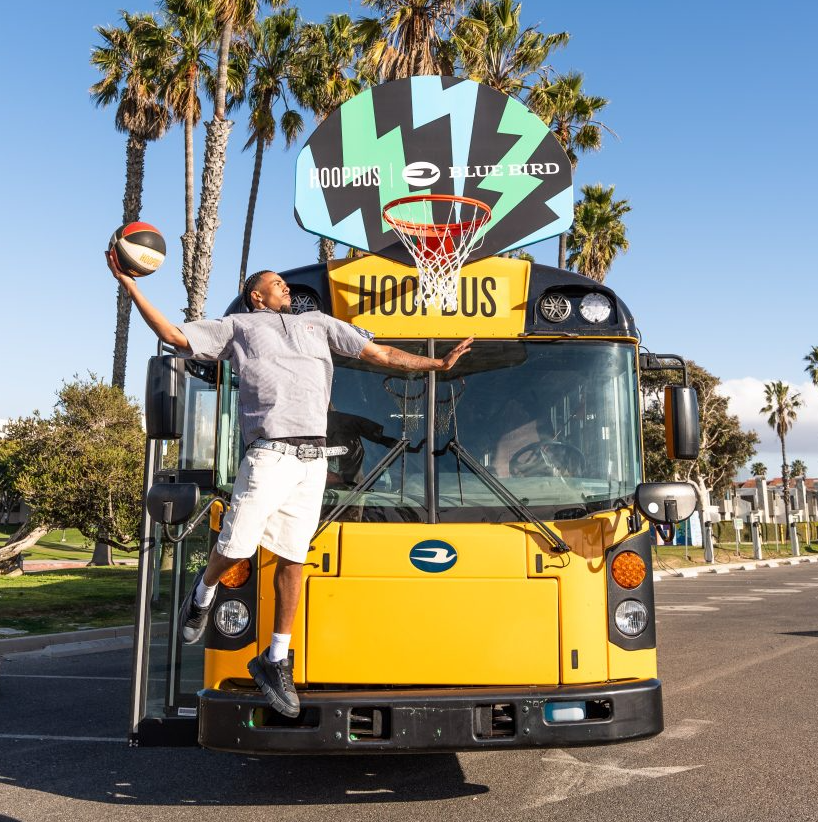 Other News
Blue Bird donates ESB to Hoop Bus

501©(3) non-profit dedicated to youth programming and engagement

Bus equipped as mobile baske
calstart.org
[Speaker Notes: https://www.blue-bird.com/blue-bird-donates-electric-school-bus-to-hoop-bus/

https://whnt.com/business/press-releases/ein-presswire/783811266/unique-electric-solutions-secures-executive-order-from-california-air-resources-board-for-school-bus-electrification/]
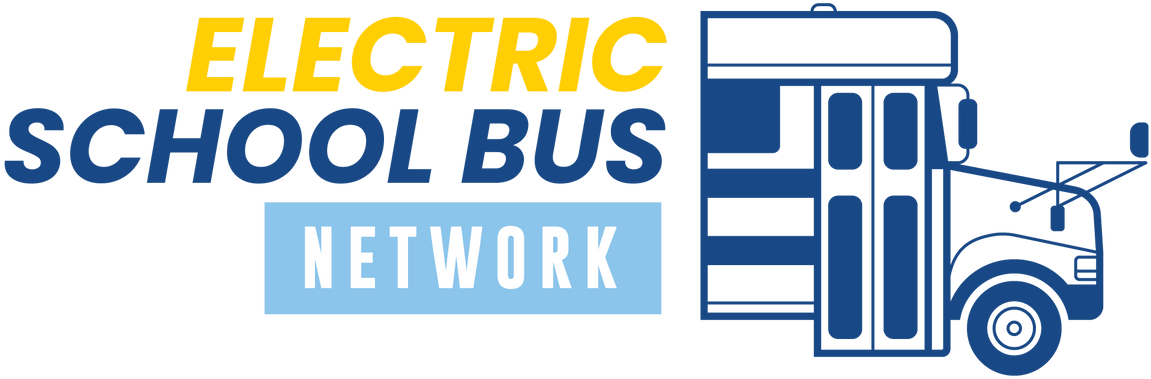 Questions?
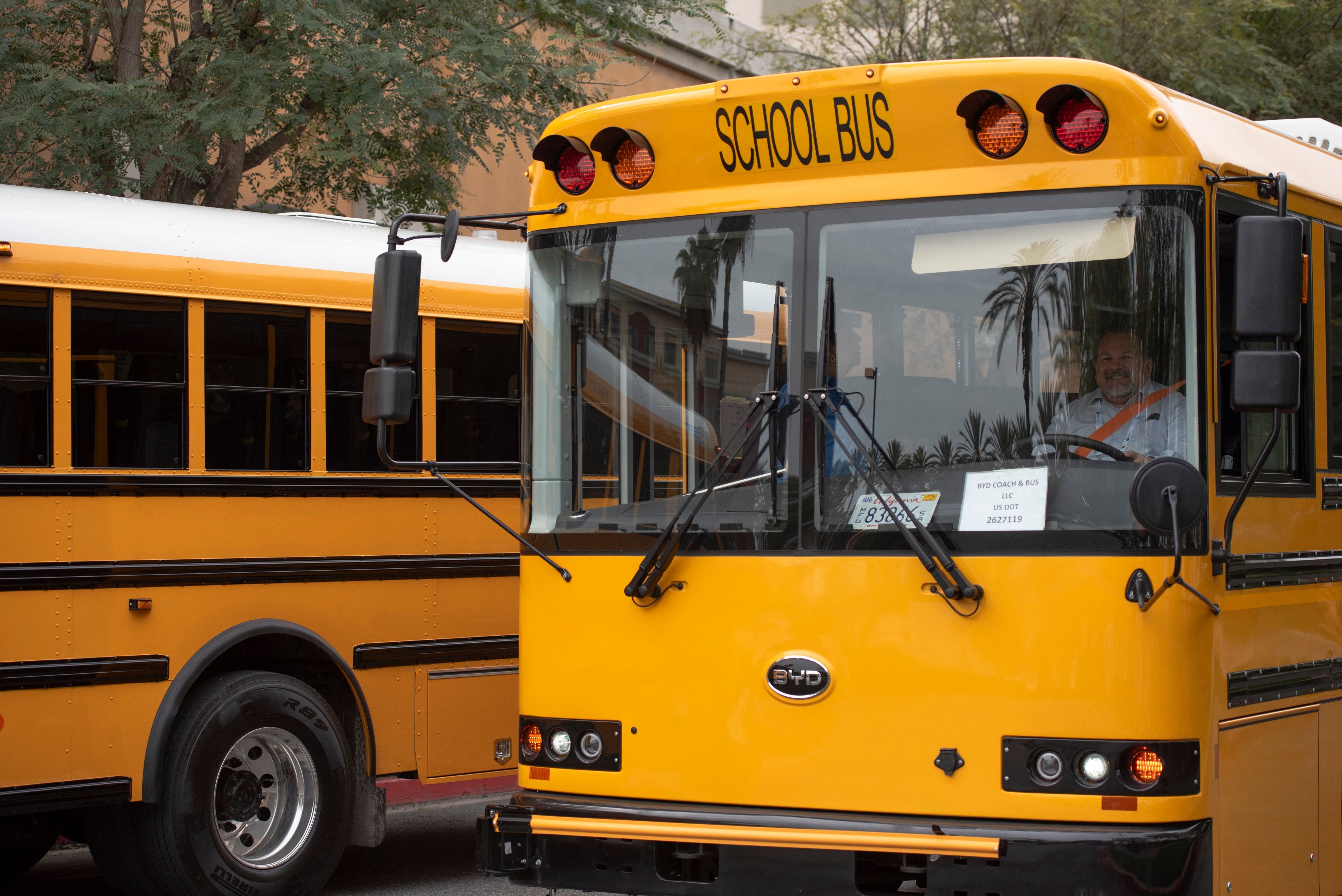 Thank You for Participating
A follow-up email will be sent Friday, February 14 with the following:
Recording of the meeting
Copy of the slide deck
The next ESB Network Newsletter will be sent on Tuesday, March 11
The next National Forum will be April 9, 2025, from 1:00–2:00 p.m. ET
Please email schoolbusteam@calstart.org with questions for our team
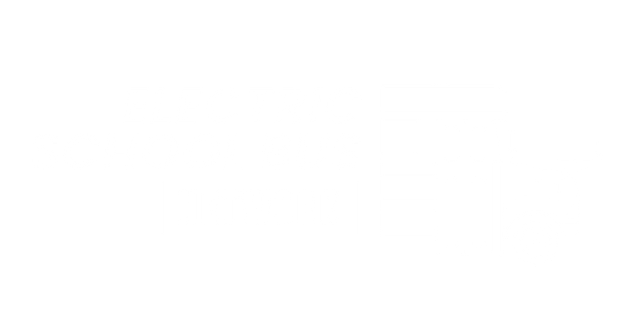 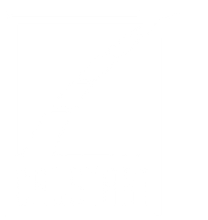 www.electricschoolbusnetwork.org
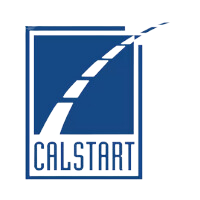